Муниципальное автономное общеобразовательное учреждение 
средняя общеобразовательная школа № 54 г. Томска
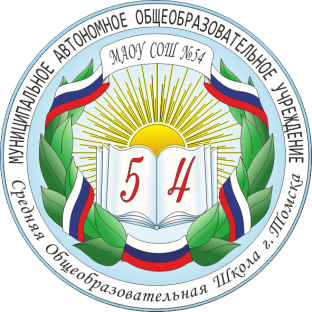 Развитие математической грамотности на уроках  при подготовке к ЕГЭ (базовый уровень)
Рогова Алевтина Александровна, 
учитель математики, заместитель директора по УВР
19.04.2024
задание № 1 ЕГЭ (базовый уровень)
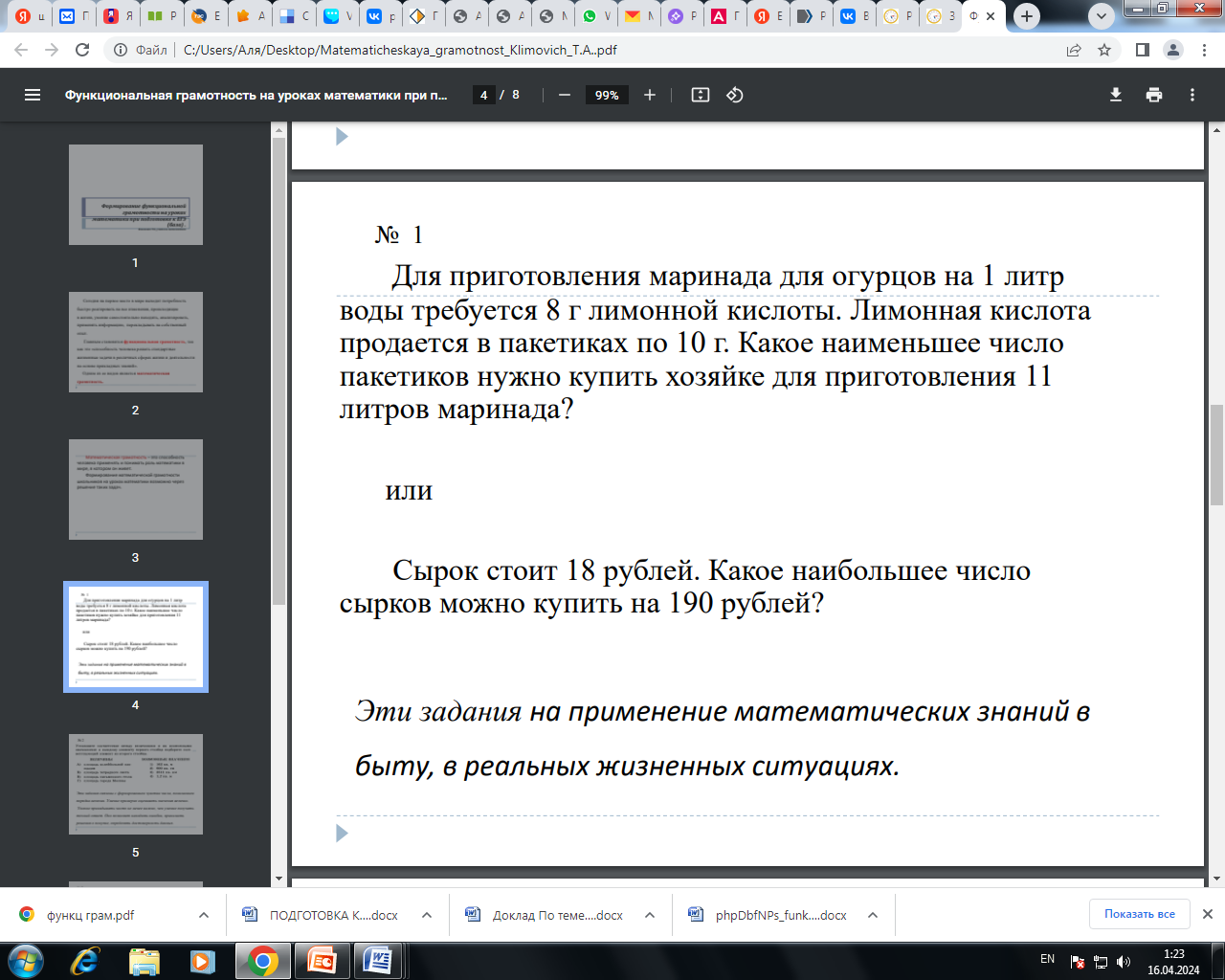 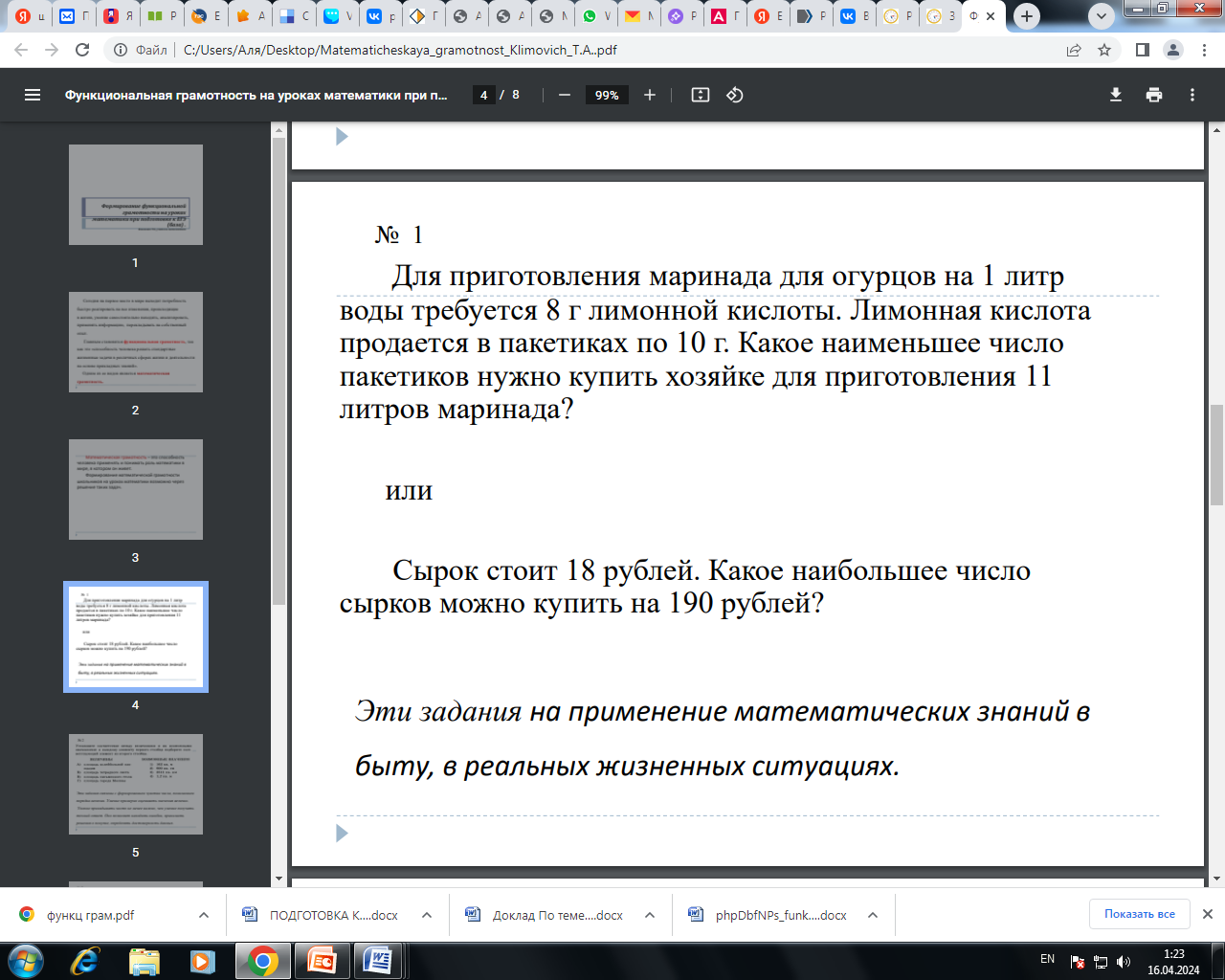 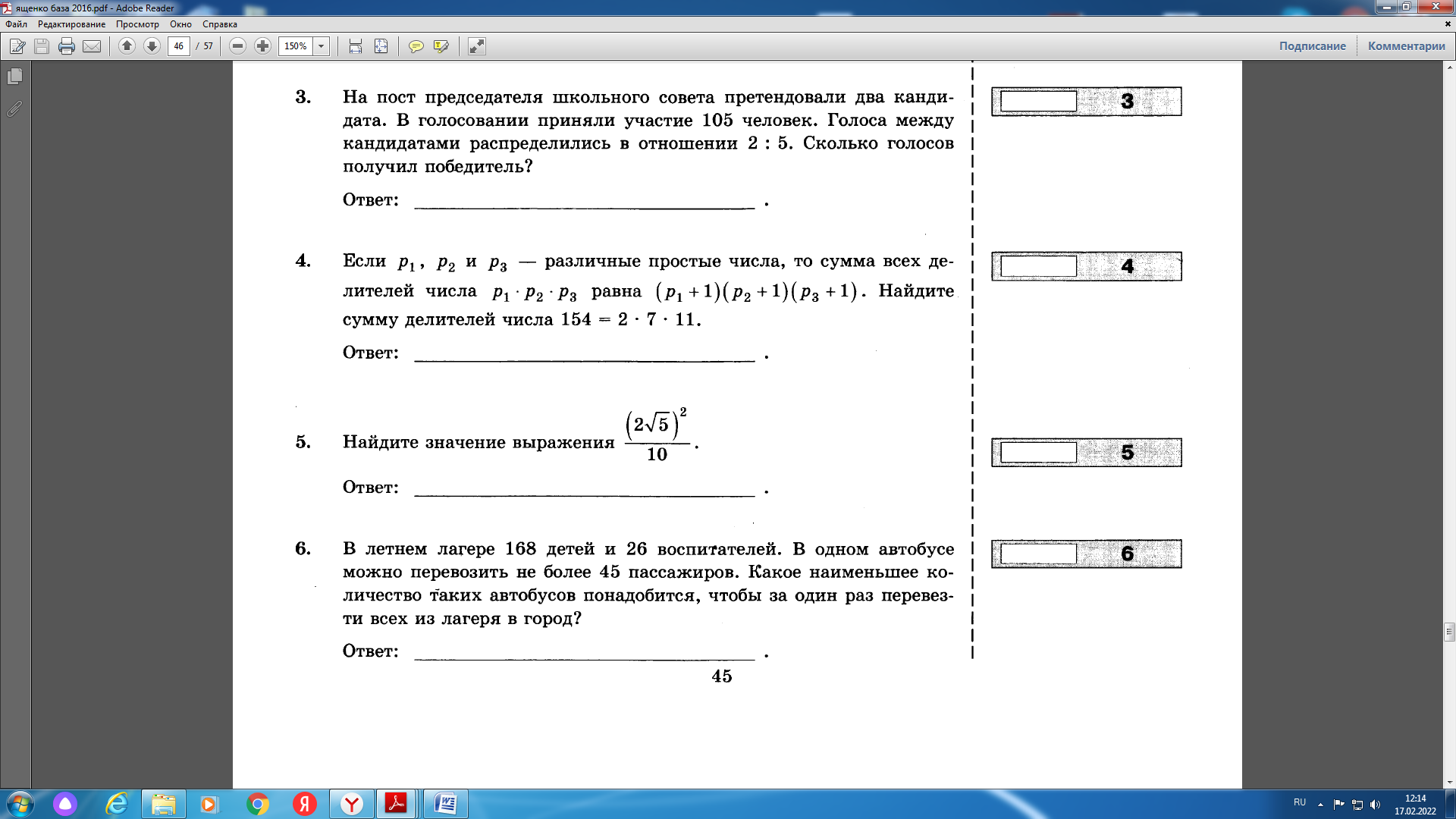 задание № 2 ЕГЭ (базовый уровень)
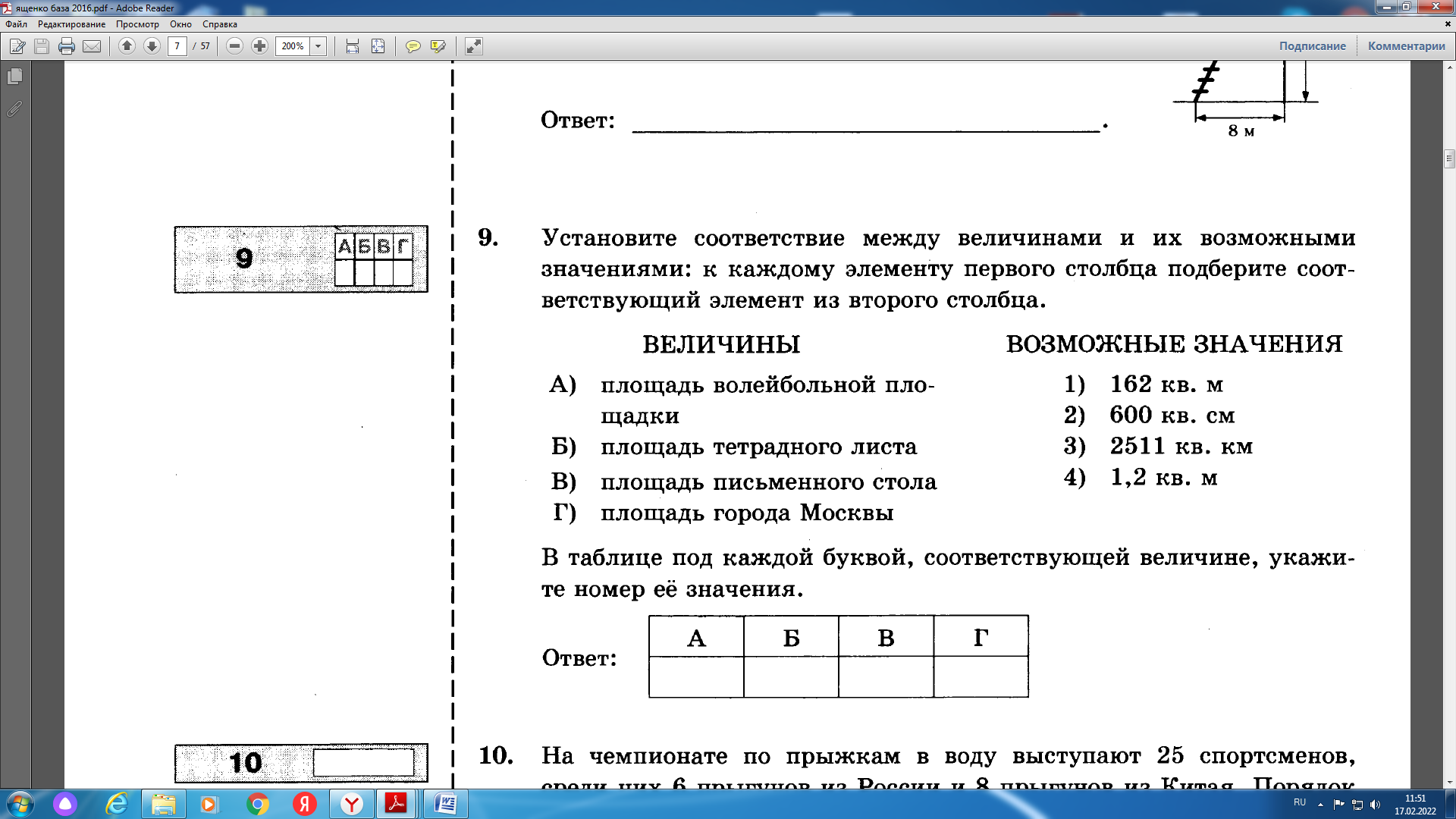 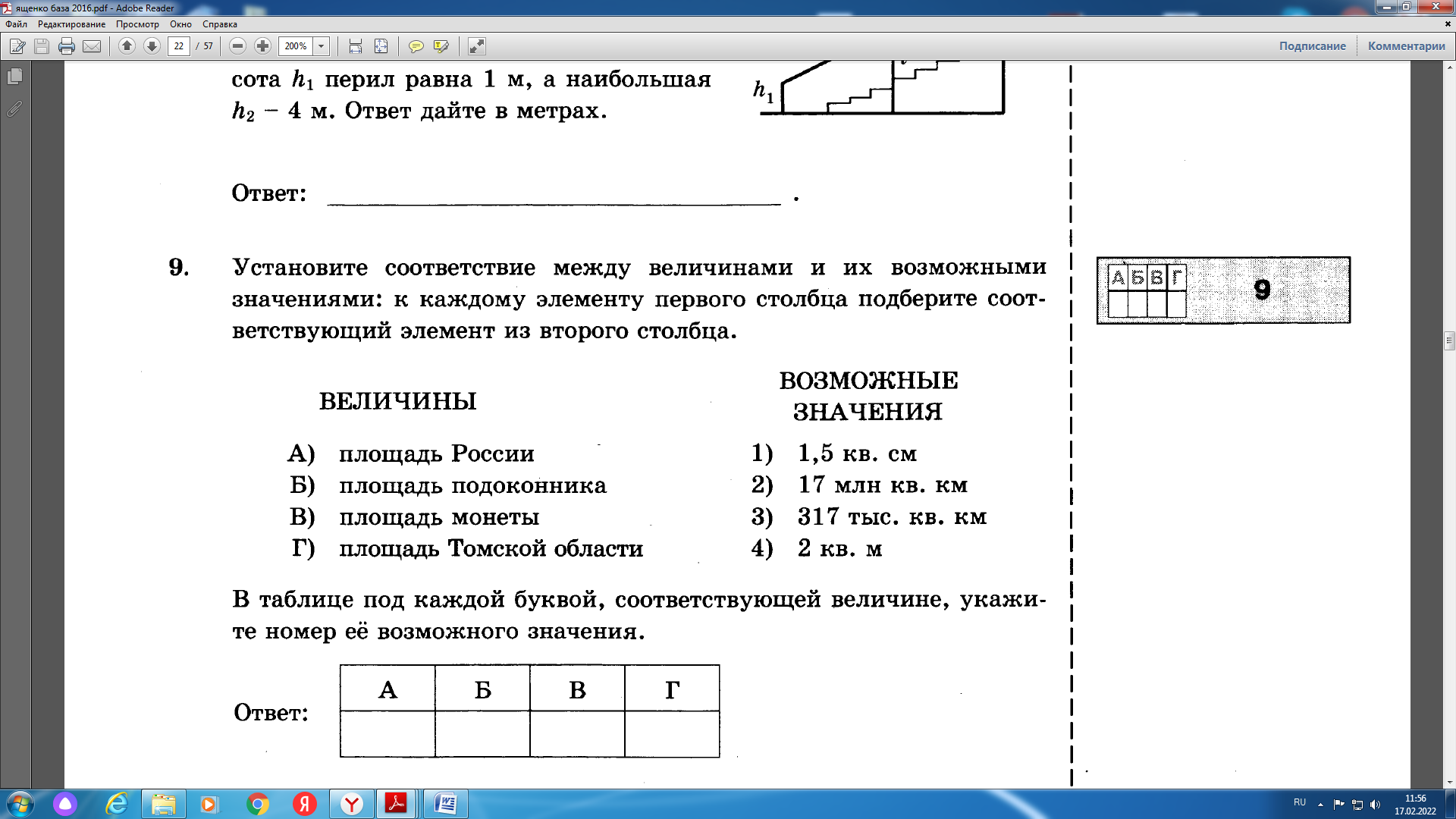 задание № 6 ЕГЭ (базовый уровень)
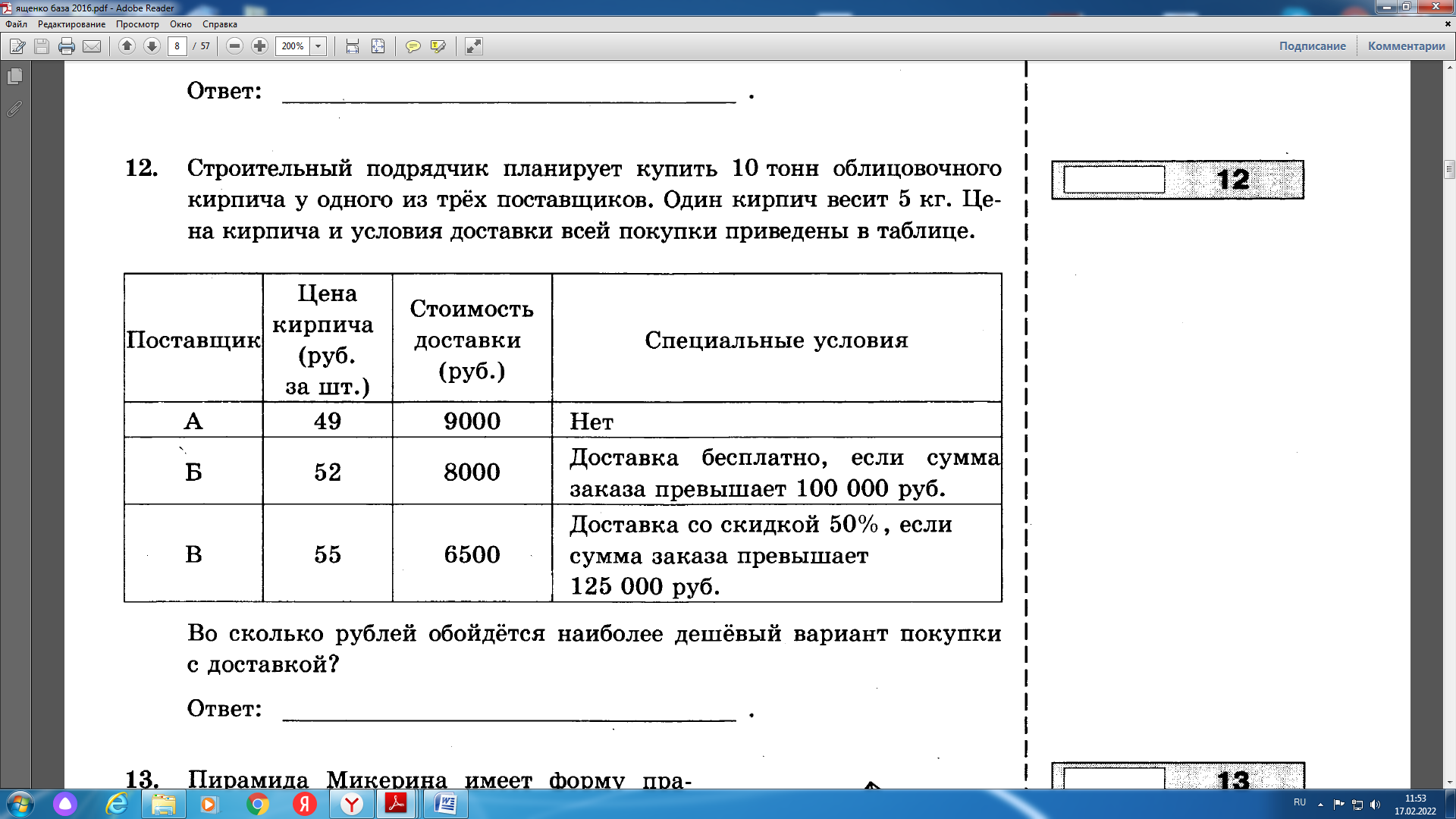 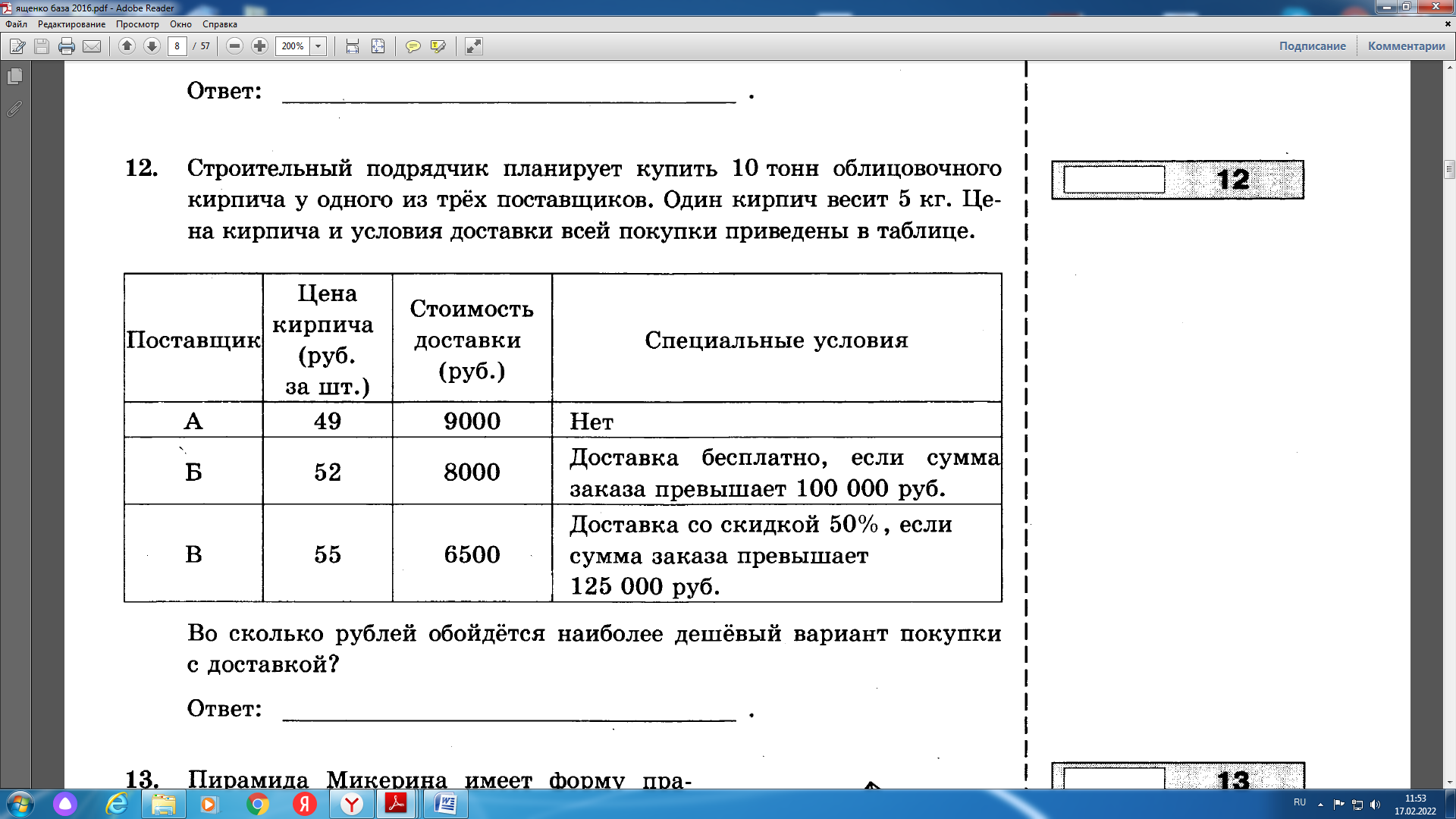 задание № 6 ЕГЭ (базовый уровень)
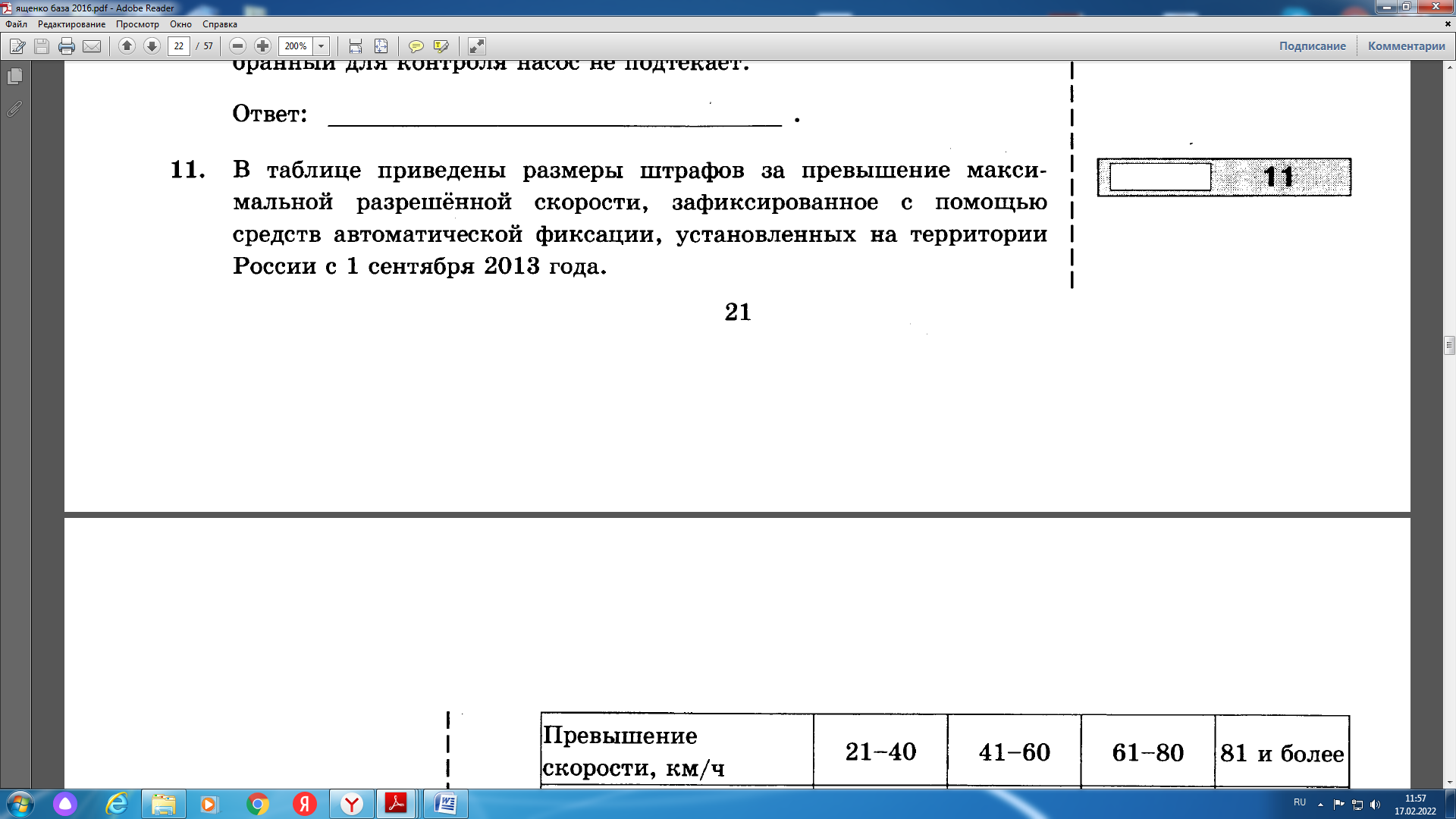 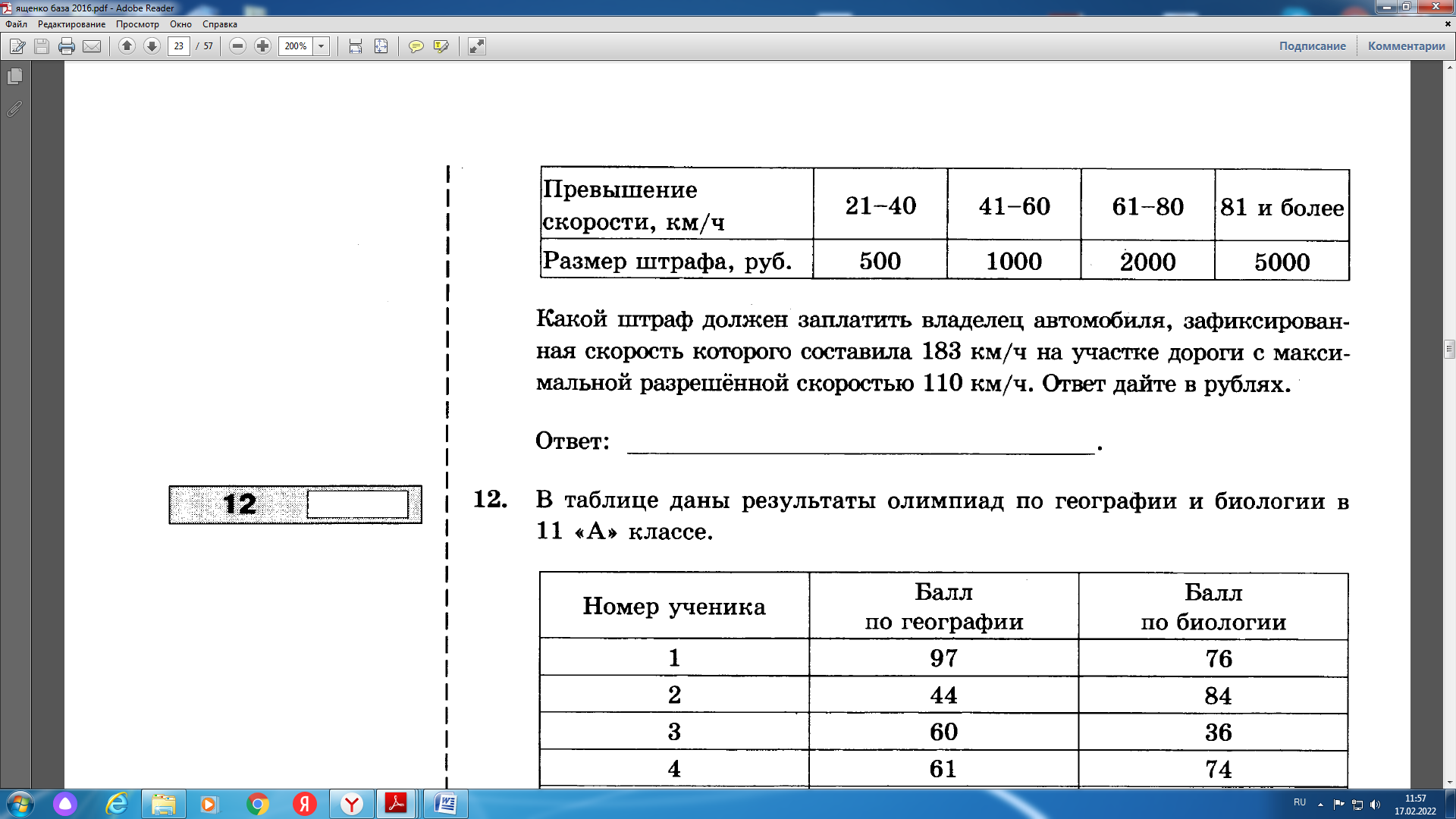 задание № 7 ЕГЭ (базовый уровень)
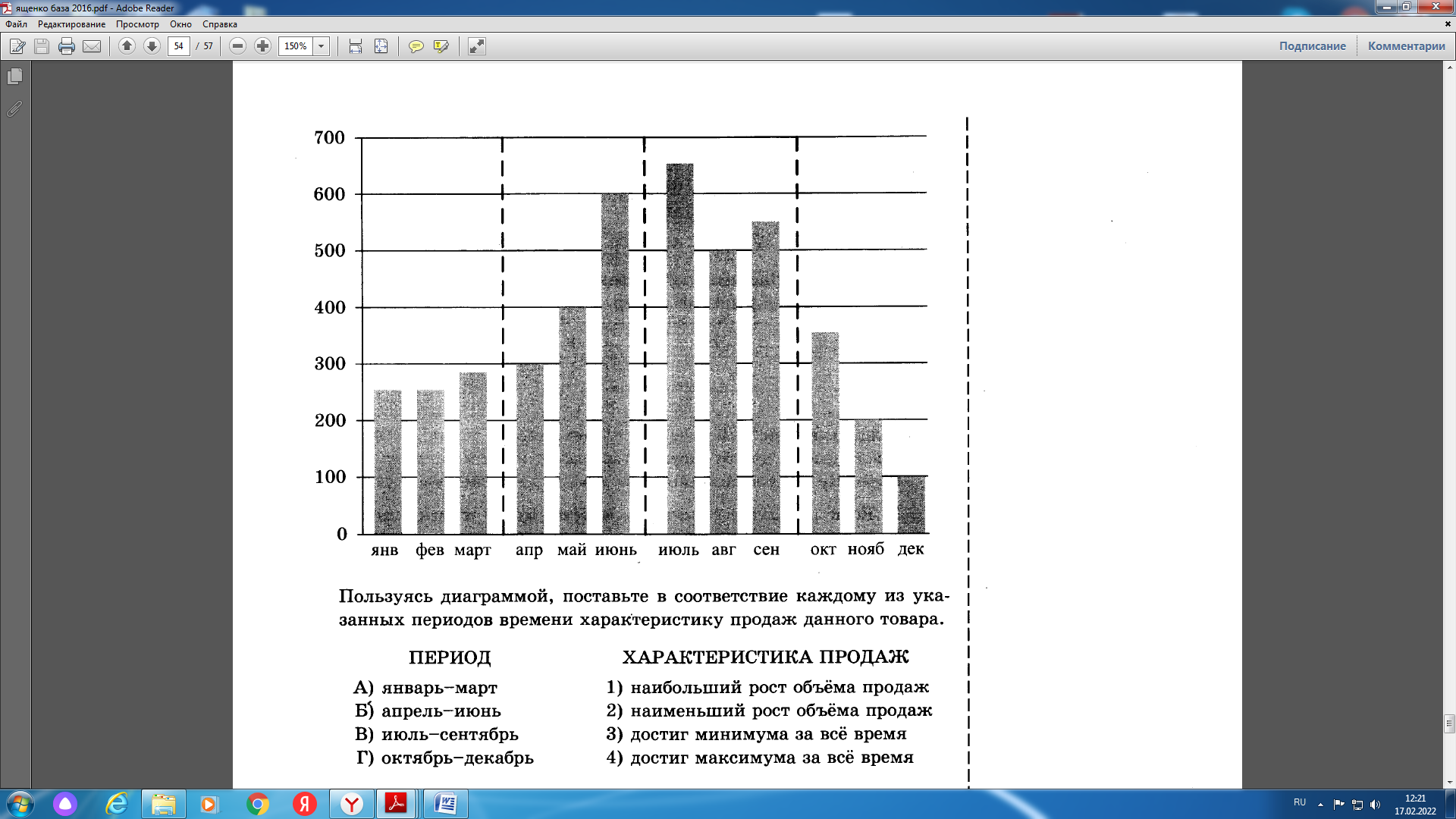 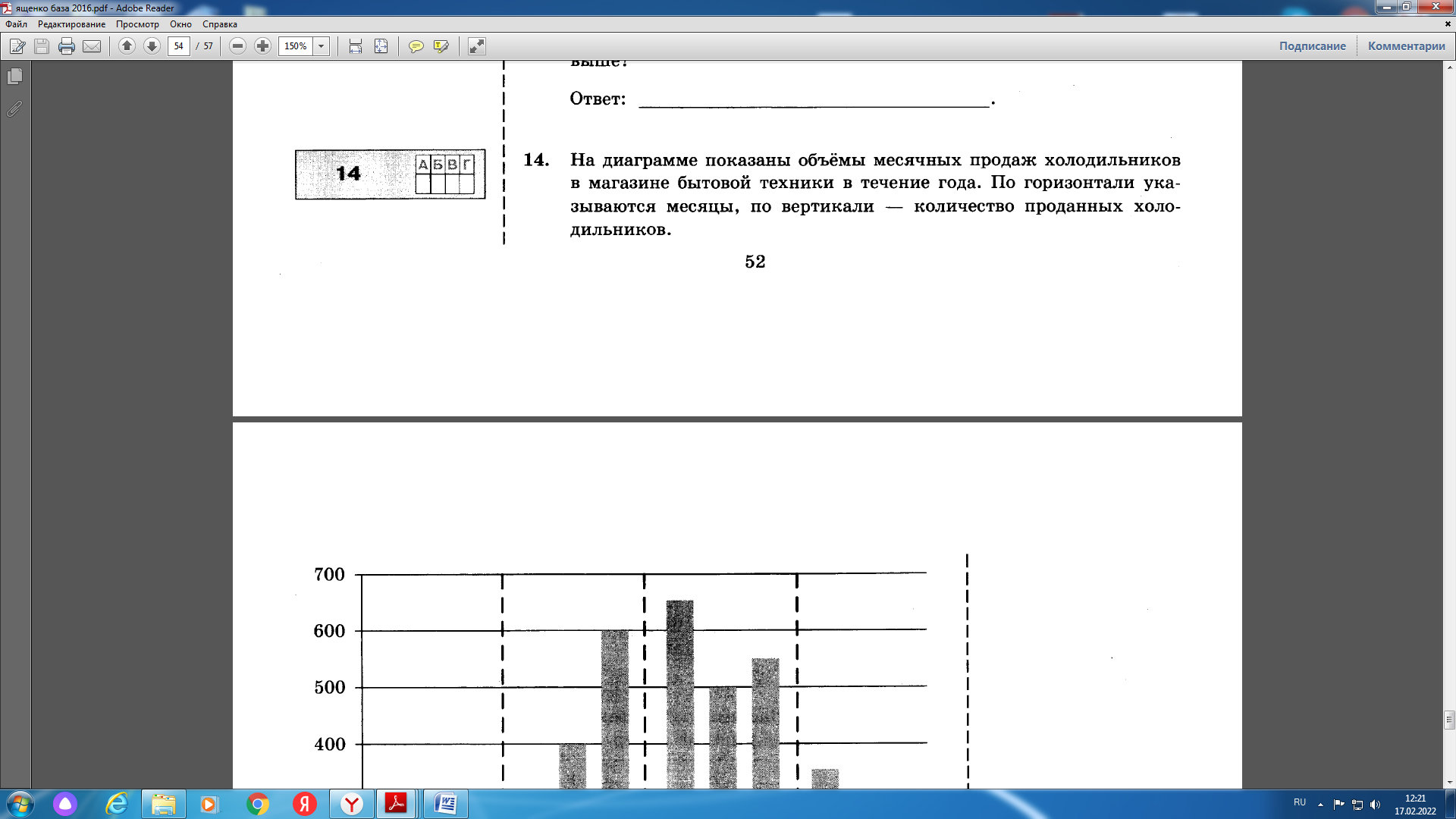 задание № 7 ЕГЭ (базовый уровень)
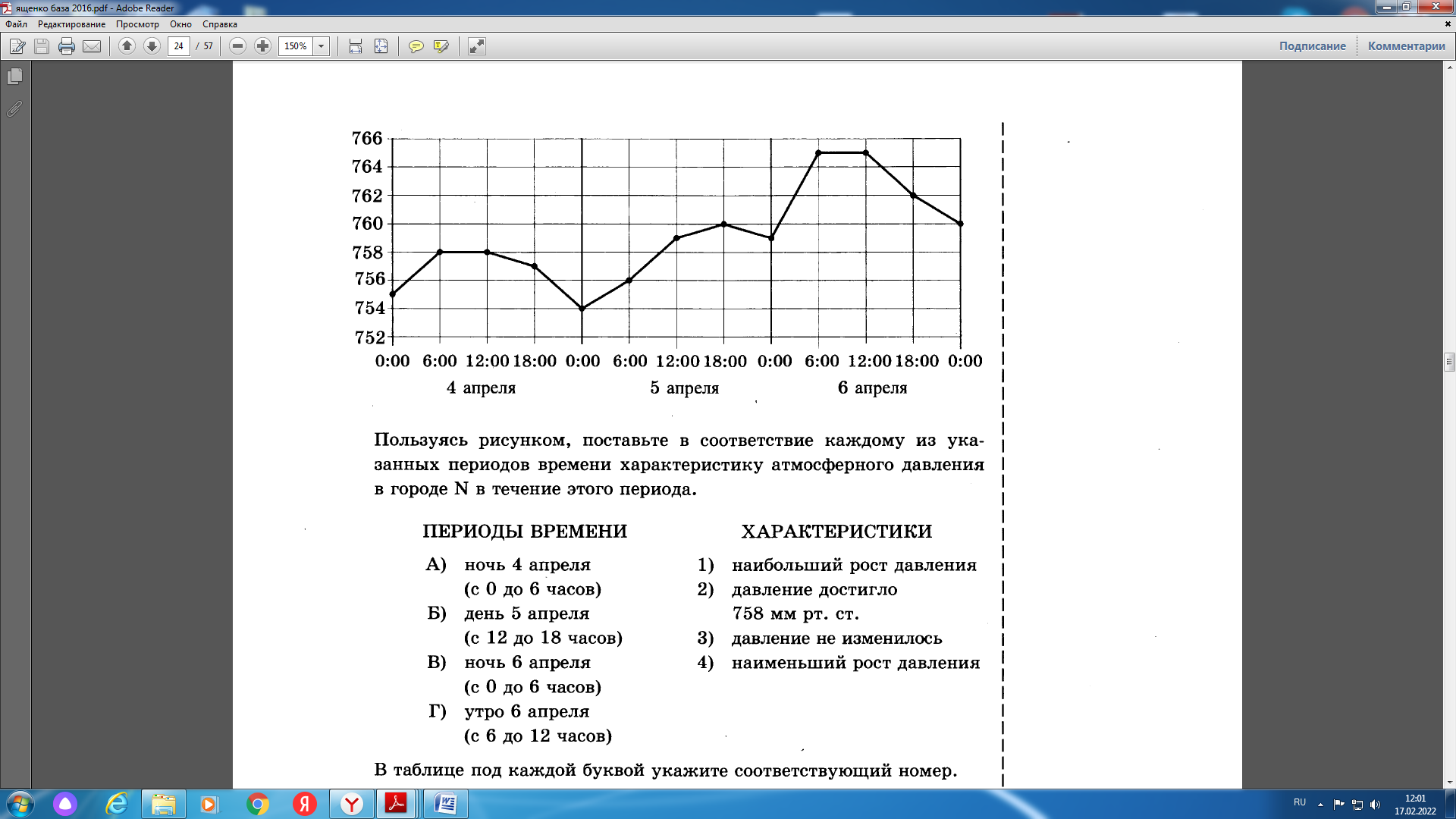 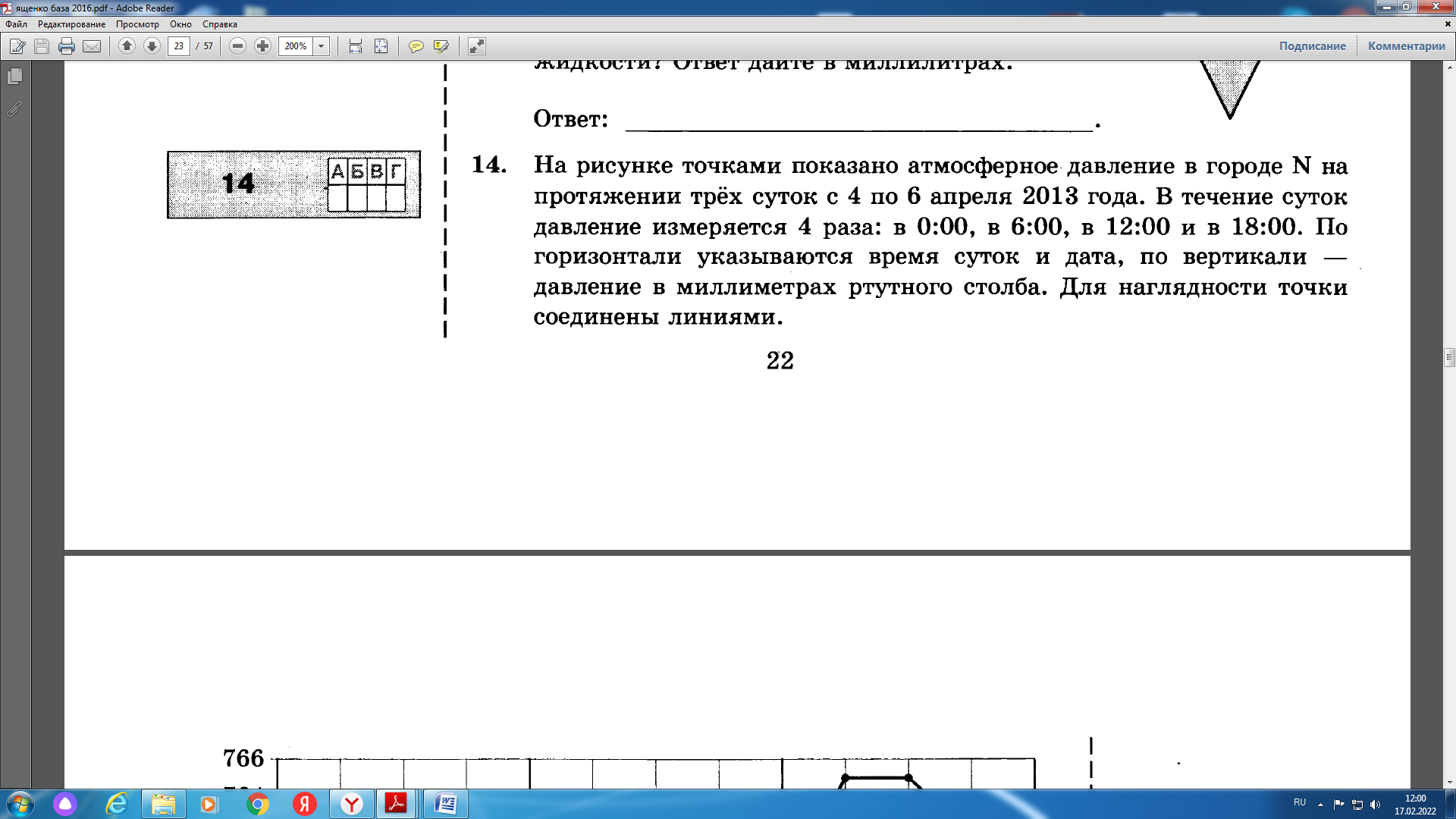 задание № 10 ЕГЭ (базовый уровень)
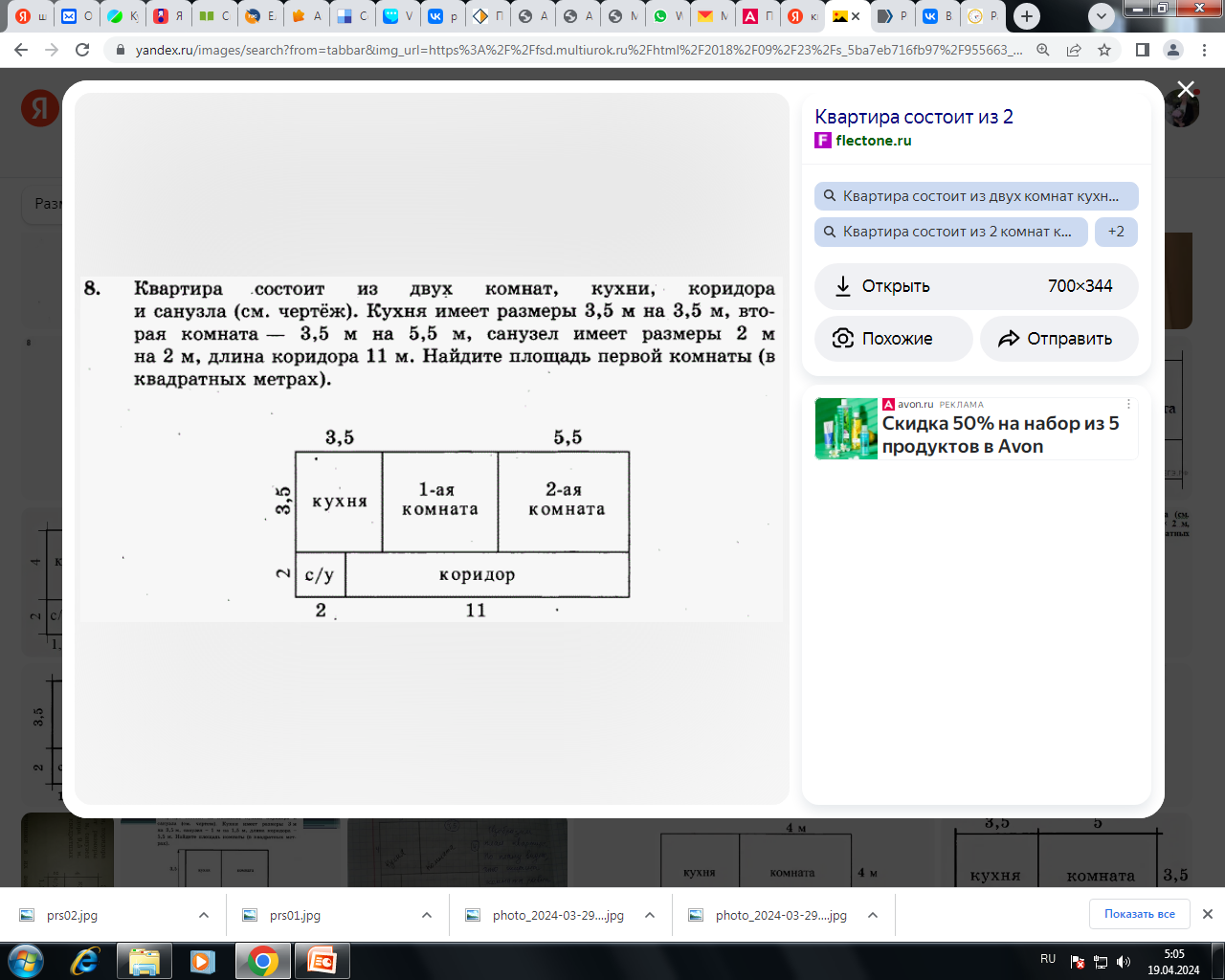 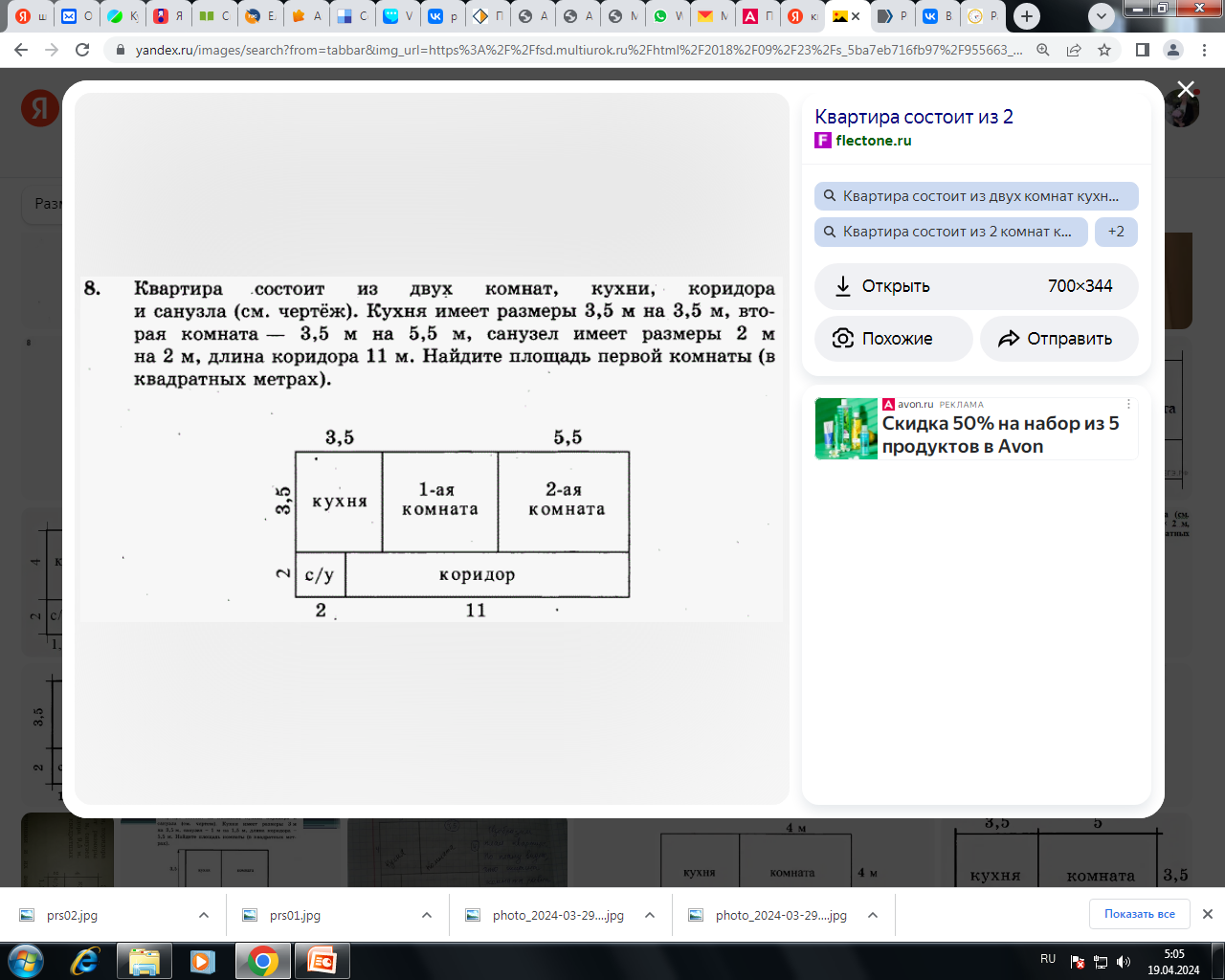 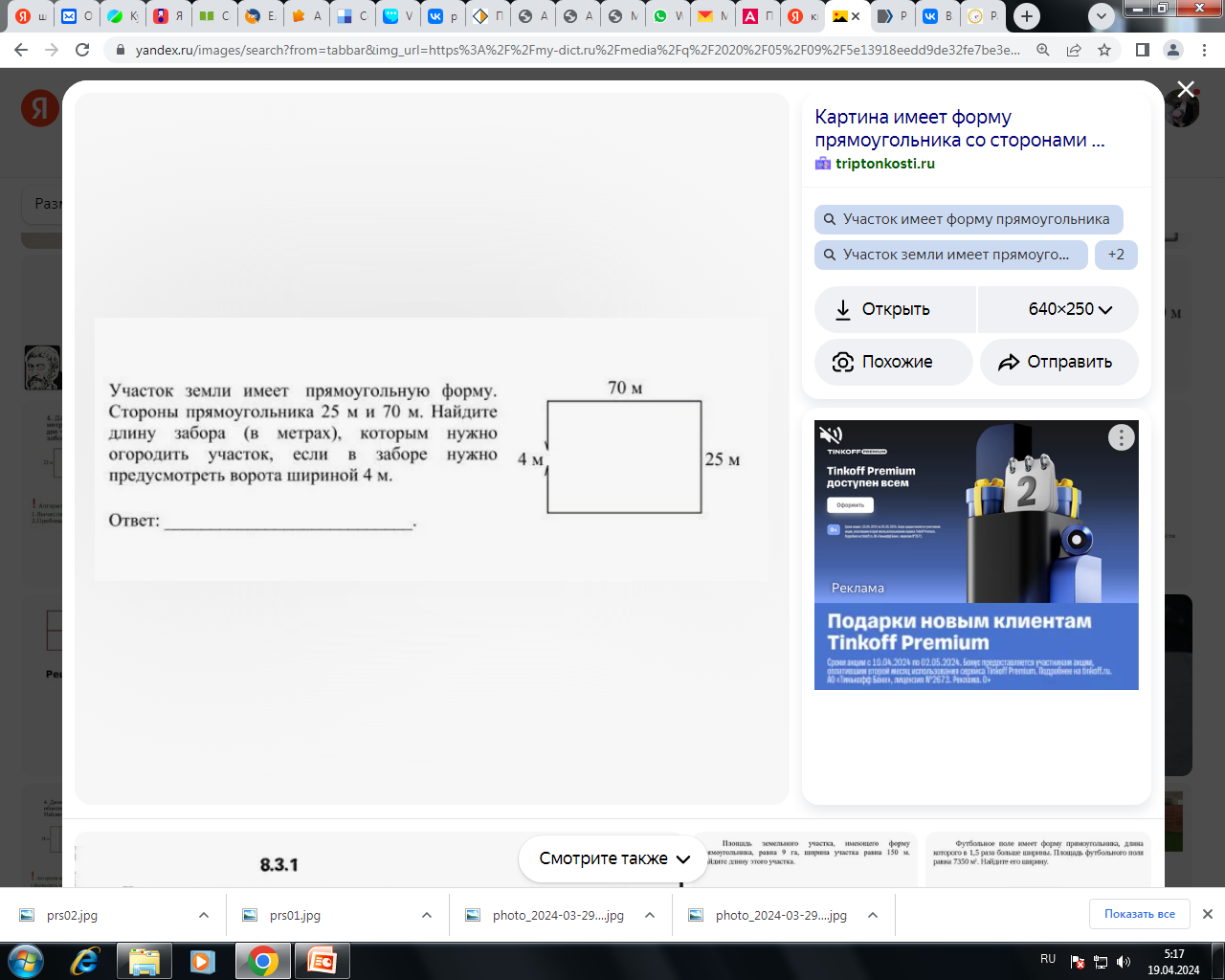 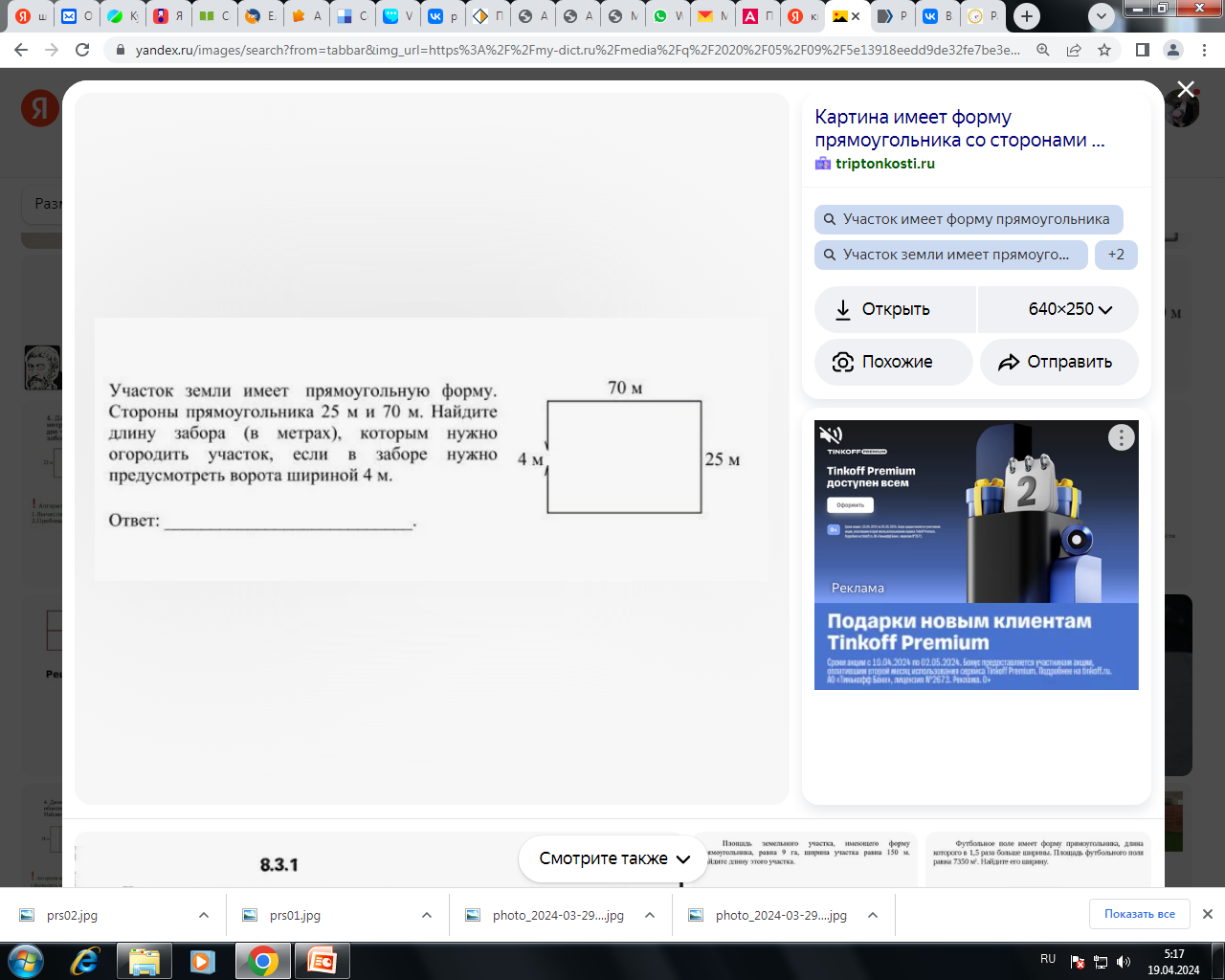 задание №10 ЕГЭ (базовый уровень)
1) ПЕРИМЕТР
2) ПЛОЩАДЬ
3) ТЕОРЕМА ПИФАГОРА
4) ПОДОБНЫЕ ТРЕУГОЛЬНИКИ
5) ОКРУЖНОСТЬ
6) СРЕДНЯЯ ЛИНИЯ ТРАПЕЦИИ
1) ПЕРИМЕТР
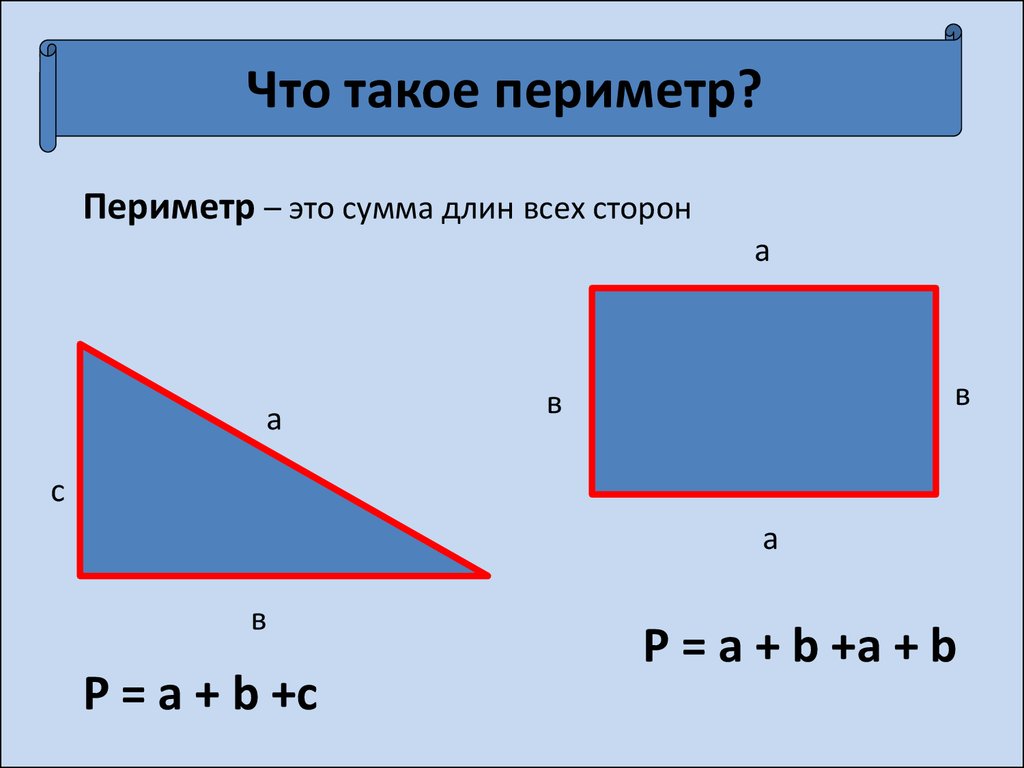 Решение:   30+40+30 = 100              Ответ: 100
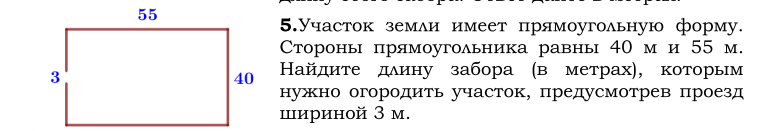 Решение:   40 + 50 + 40 + 50 – 3 = 177     Ответ: 177
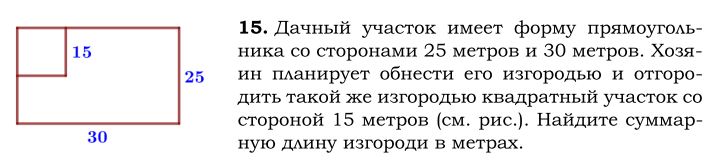 Решение:     2* (30 + 25) + 2*15 = 140        Ответ: 140
Дачный участок имеет форму прямоугольника со сторонами 25 метров и 30 метров. Хозяин планирует обнести его забором и разделить таким же забором на две части, одна из которых имеет форму квадрата. Найдите суммарную длину забора в метрах.
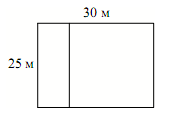 Решение:   P = 30 м + 30 м + 25 м + 25 м = 110 м.
110 м – длина забора без перегородки.
Прибавим длину разделяющей части.
По рисунку видно, что длина разделяющей части 25 м.
110 м + 25 м = 135 м.
2) ПЛОЩАДЬ
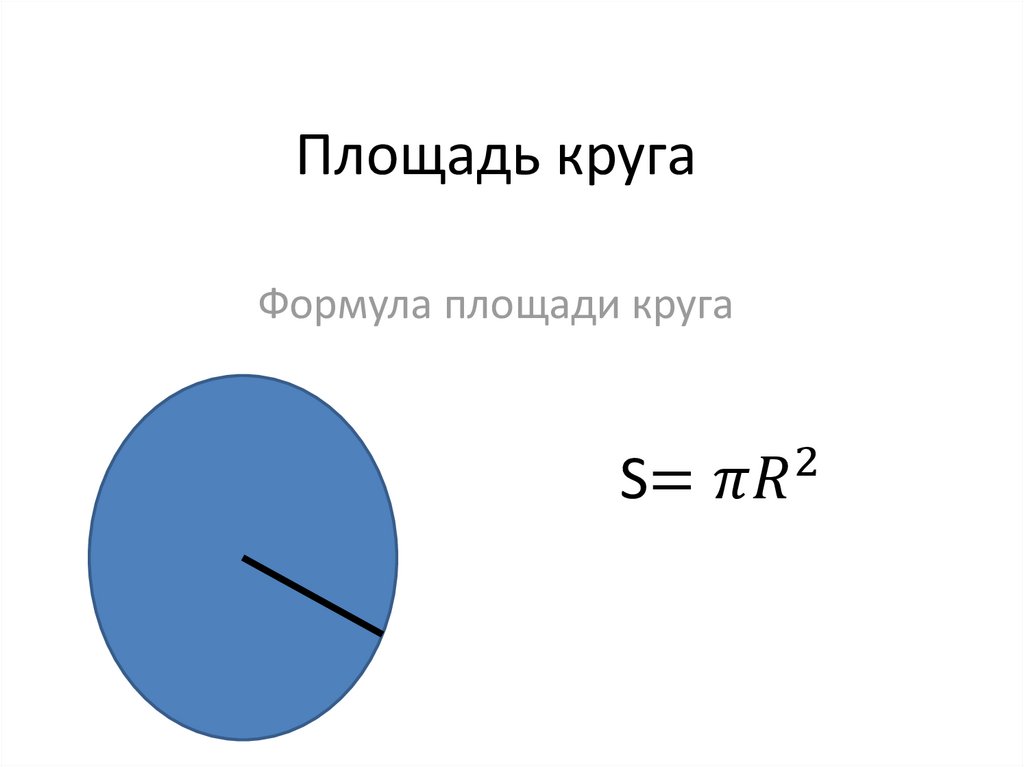 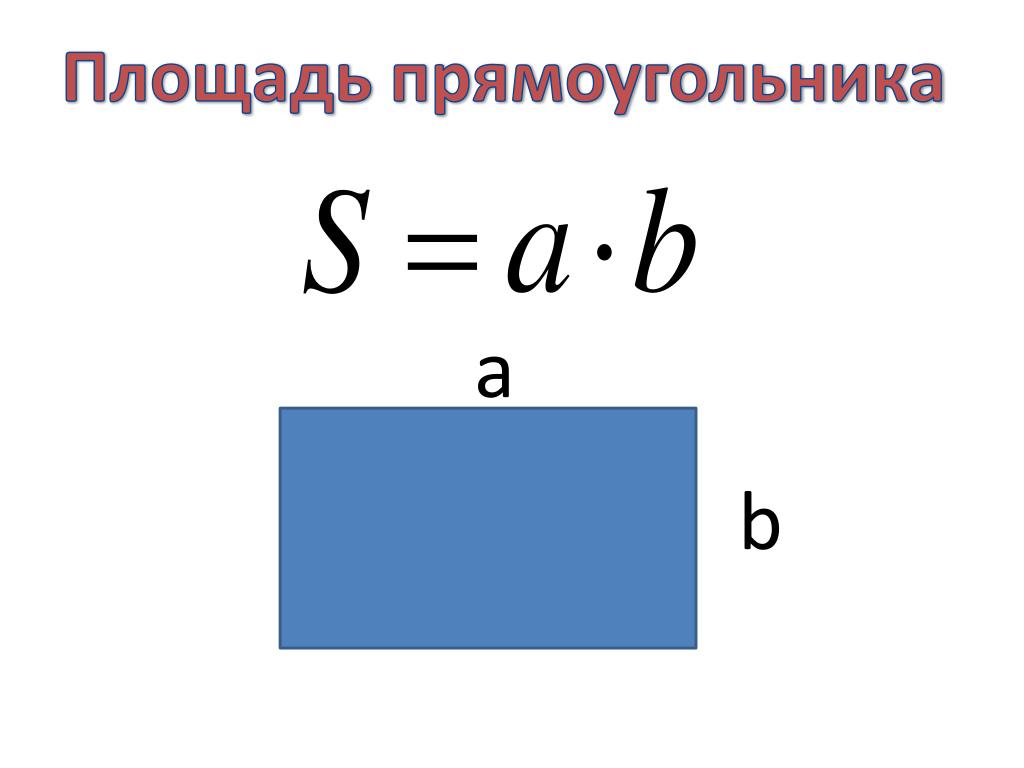 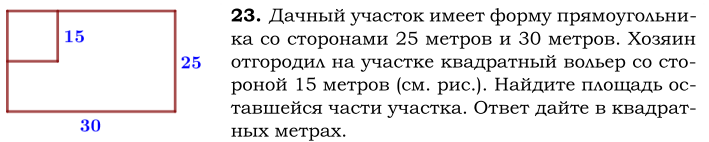 Решение:  25*30 – 15*15 = 525                   Ответ: 525
Дачный участок имеет форму прямоугольника, стороны которого равны 35 и 45 м. Дом, расположенный на участке, имеет на плане форму квадрата со стороной 7 м. Найдите площадь оставшейся части участка, не занятой домом. Ответ дайте в квадратных метрах.
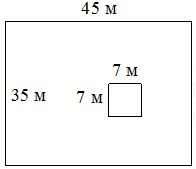 Решение: 
35 · 45 = 1575 (кв.м) – площадь всего участка
7 · 7 = 49 (кв.м) – площадь дома
1575 – 49 = 1526 (кв.м) – площадь оставшейся части участка
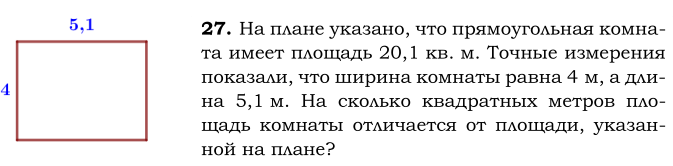 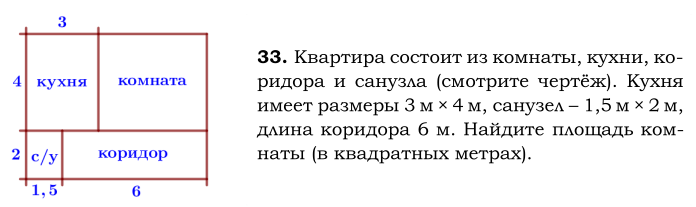 3) ТЕОРЕМА ПИФАГОРА
Квадрат гипотенузы равен сумме квадратов катетов
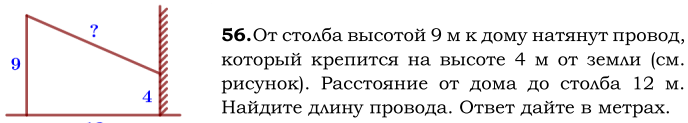 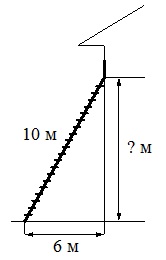 Пожарную лестницу длиной 10 м приставили к окну дома. Нижний конец лестницы отстоит от стены на 6 м. На какой высоте находится верхний конец лестницы? Ответ дайте в метрах.
4) ПОДОБНЫЕ ТРЕУГОЛЬНИКИ
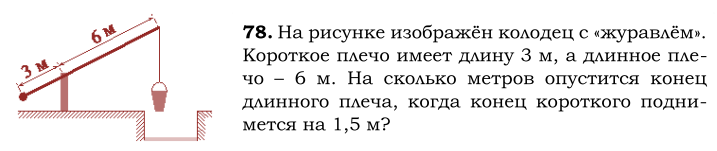 На каком расстоянии (в метрах) от фонаря стоит человек ростом 1,8 м, если длина его тени равна 9 м, высота фонаря 5 м?
На каком расстоянии (в метрах) от фонаря стоит человек ростом 1,8 м, если длина его тени равна 9 м, высота фонаря 5 м?
Обозначим искомое расстояние через х.
Из рисунка имеем 
2 треугольника. 
Один (больший) построен на сторонах 5 м и (х+9) м. 
Другой (меньший) – 1,8 м и 9 м.
Составим пропорцию из отношений соответствующих сторон этих треугольников:
                        5 : 1,8 = (х + 9) : 9.
Из пропорции получим:
5 · 9 = 1,8 · (х + 9)
1,8х + 16,2 = 45
1,8х = 28,8
х = 16 (м)
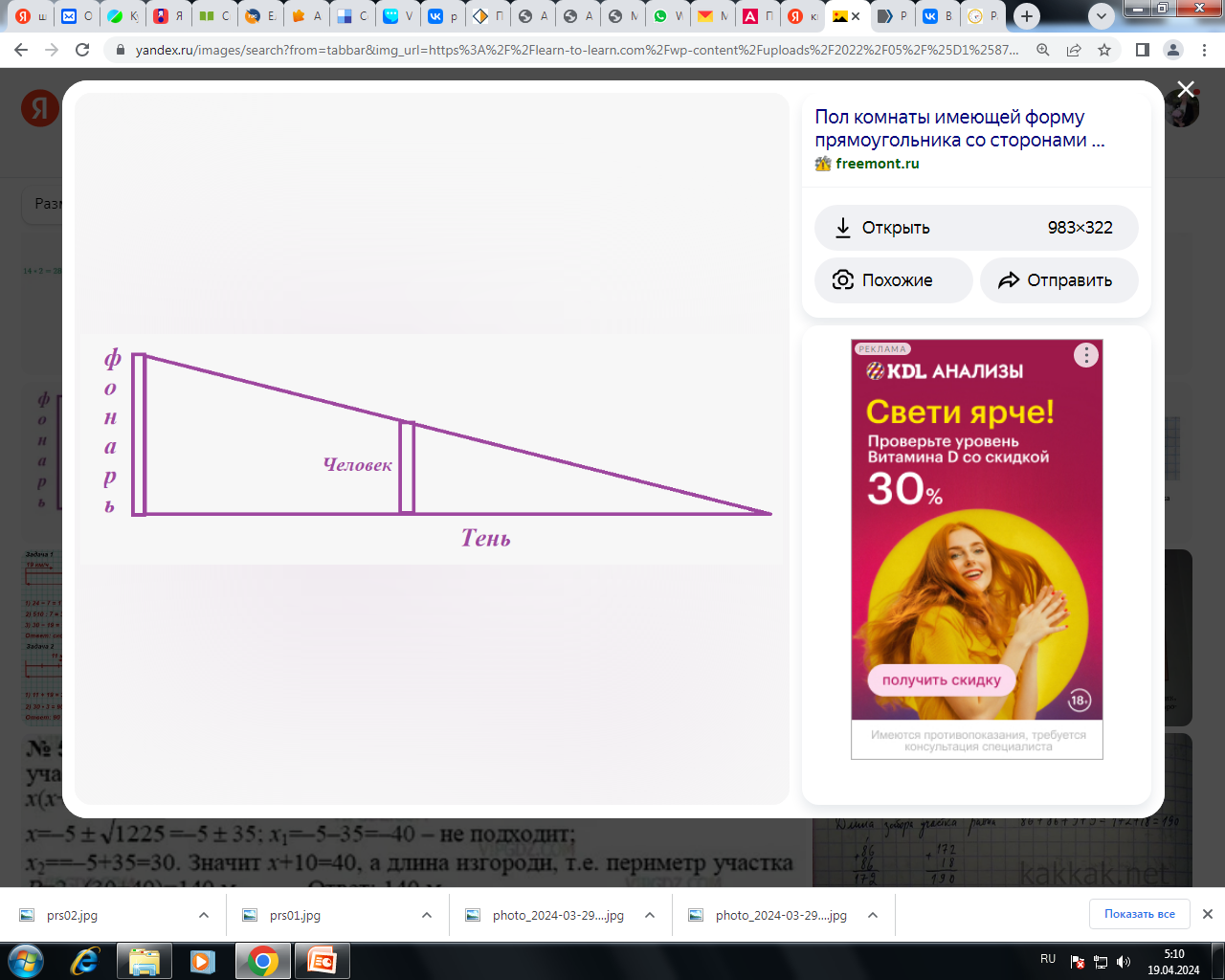 5) ОКРУЖНОСТЬ
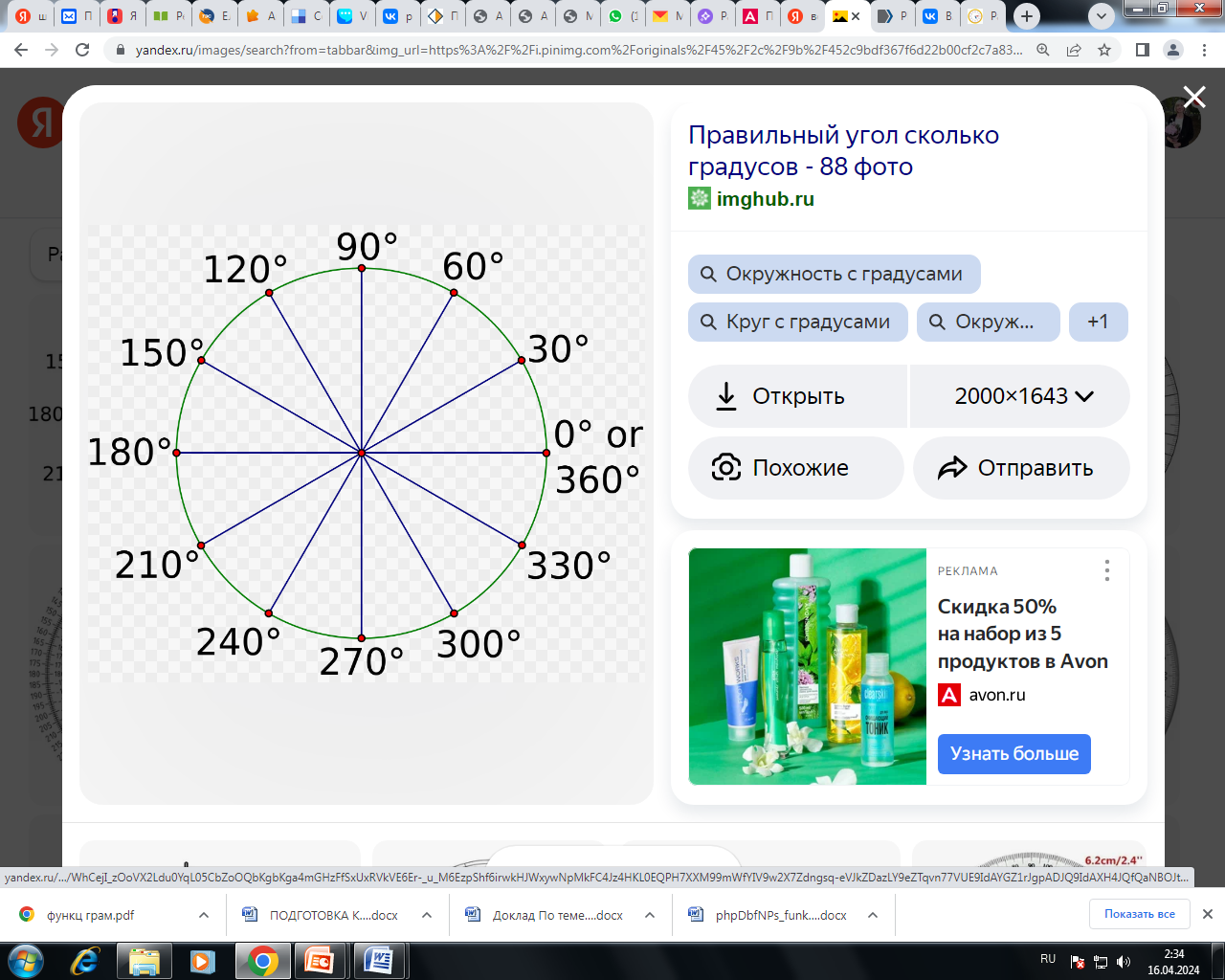 Какой угол (в градусах) образуют минутная и часовая стрелки в 16:00?
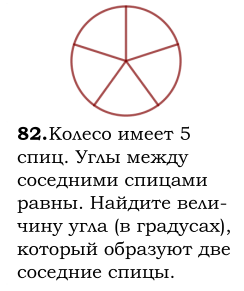 Так как вся окружность - 360°, а часов 12, 
то один час:
360° : 12 = 30°
Значит, в четыре часа угол будет равен:
30° • 4 = 120°
6) СРЕДНЯЯ ЛИНИЯ ТРАПЕЦИИ
Перила лестницы дачного дома для надёжности укреплены посередине вертикальным столбом. Найдите высоту l этого столба, если наименьшая высота h1 перил равна 1,25 м, а наибольшая высота h2 равна 2,25 м. Ответ дайте в метрах.
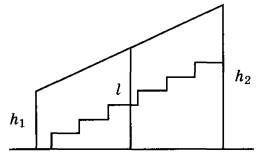 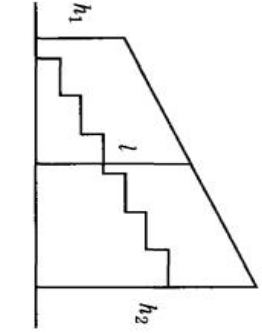 !Алгоритм выполнения
Определить, что за фигура на рисунке.
Вспомнить определение средней линии трапеции.
Записать формулу для нахождения средней линии трапеции.
Подставить данные.
Вычислить среднюю линию трапеции.
Спасибо за внимание!
Контакты:
Рогова Алевтина Александровна
заместитель директора по УВР, учитель математики 
89138562726
rogova.cosh54@yandex.ru